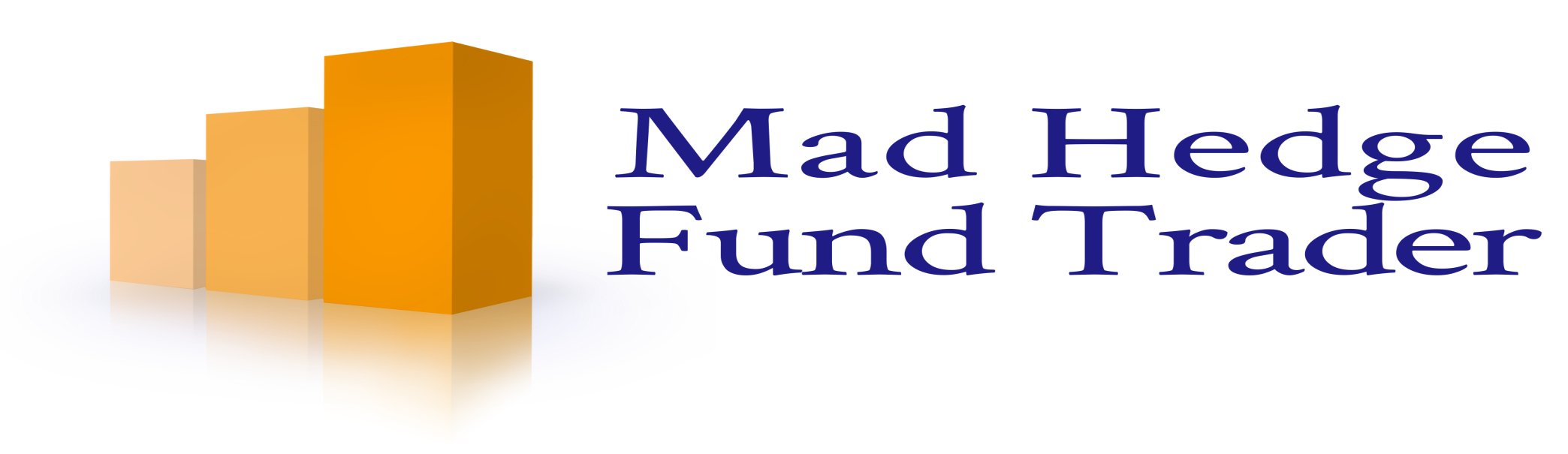 Mad Day Trader
Bill Davis
Webinar – October 5, 2016
Indexes
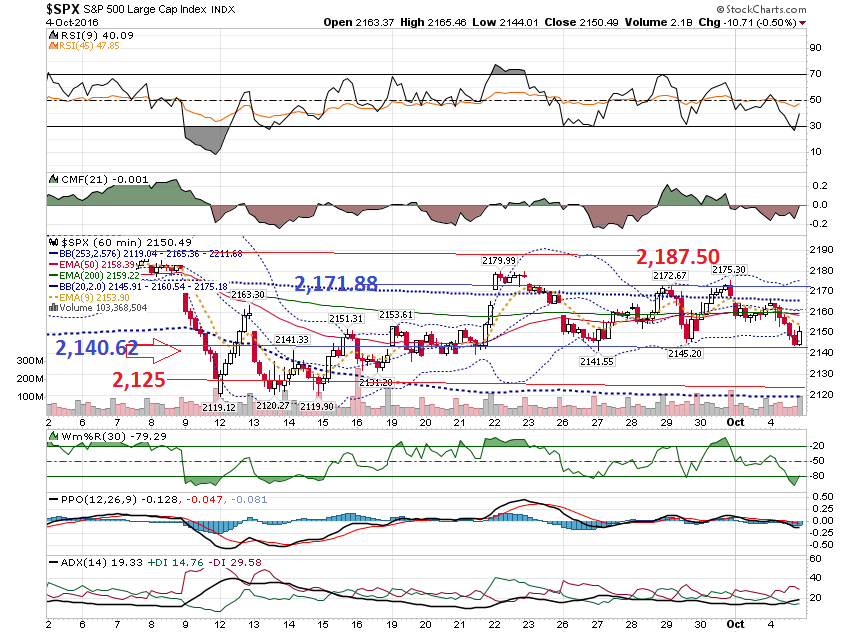 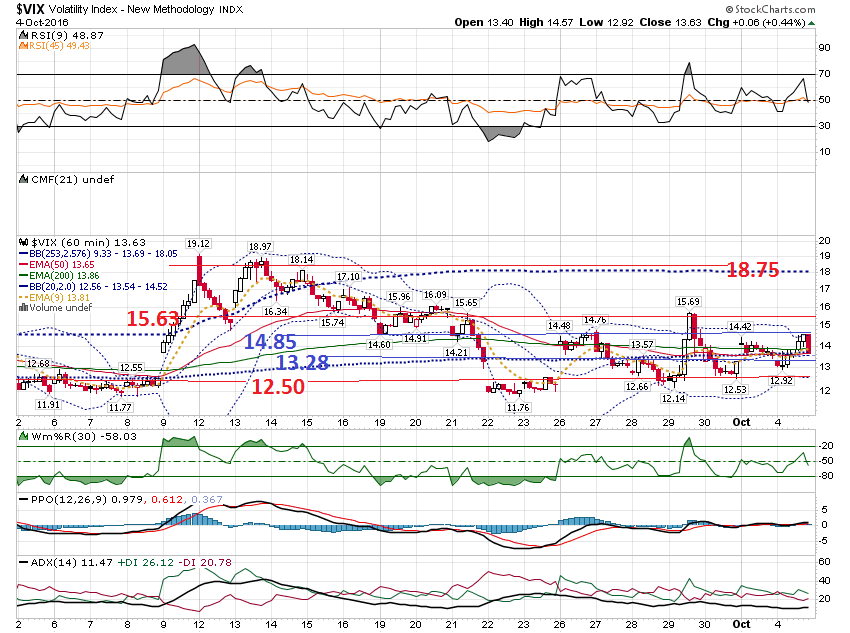 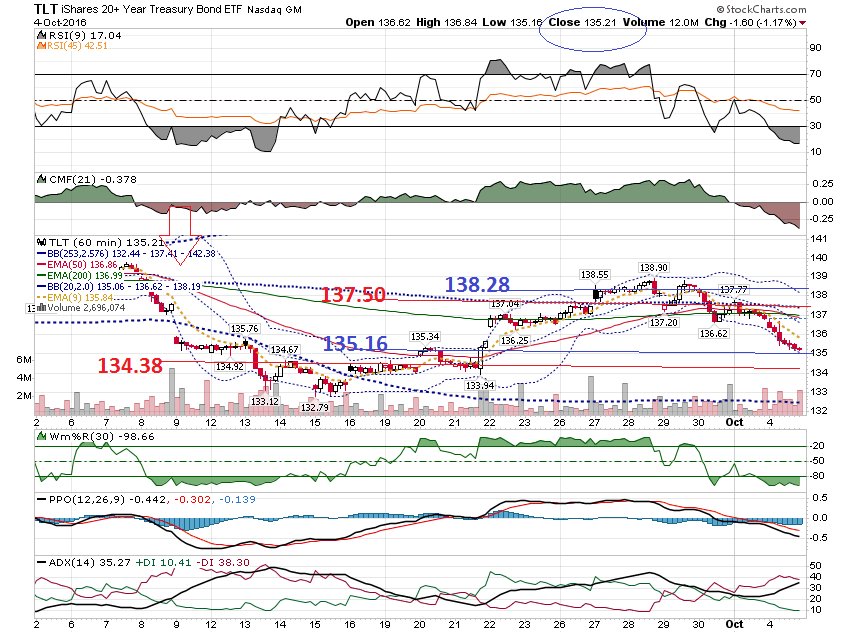 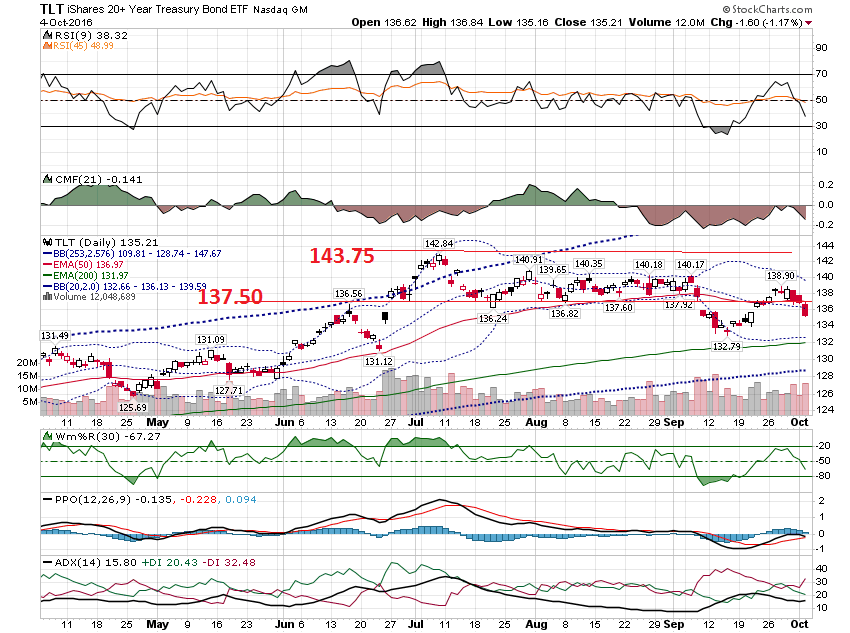 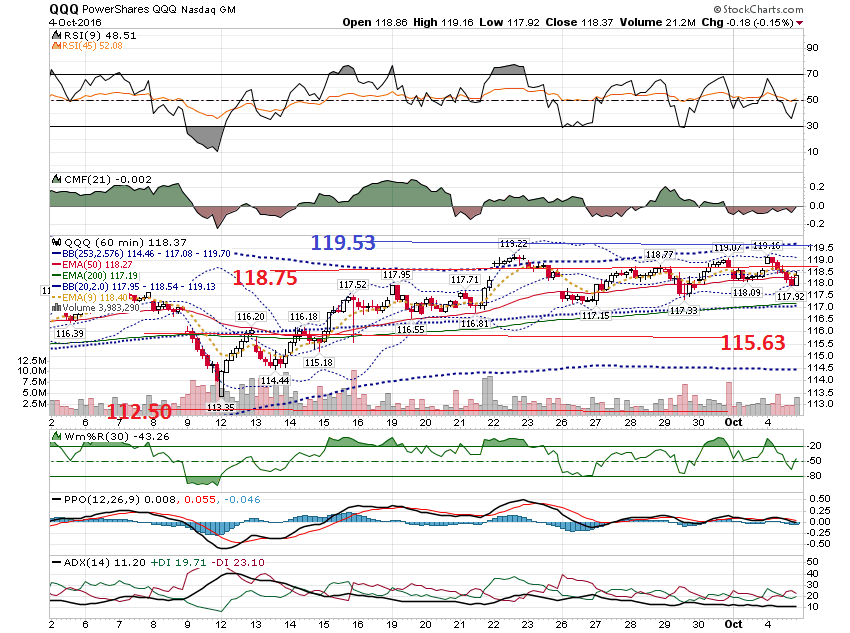 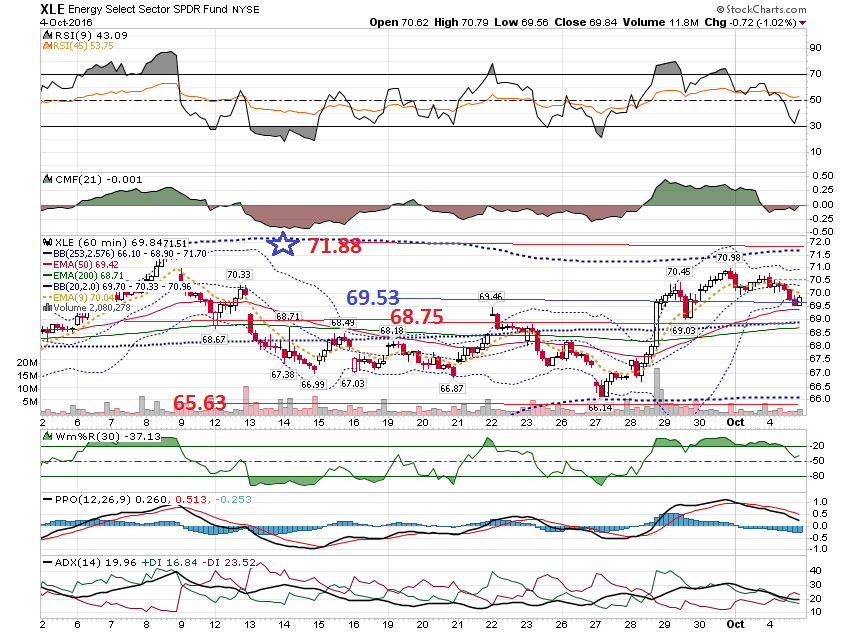 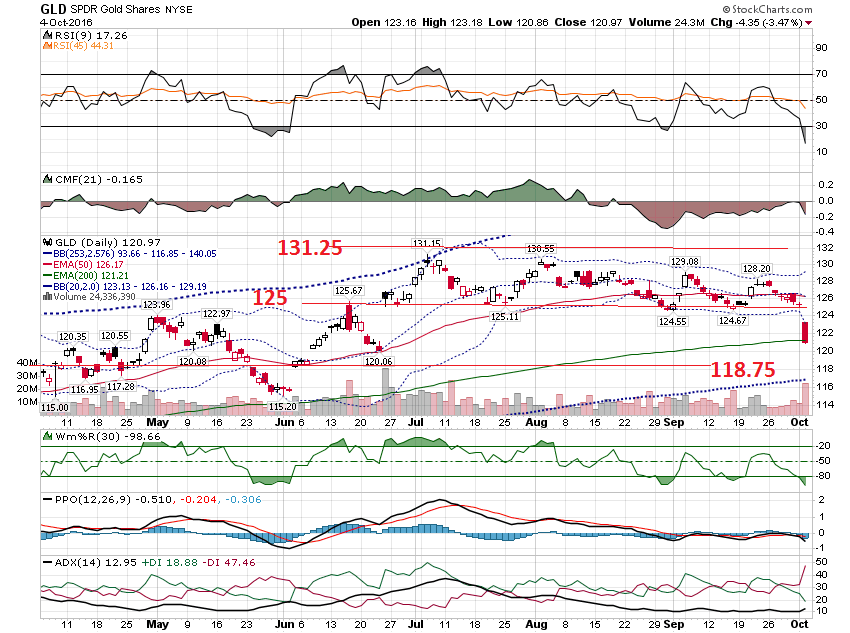 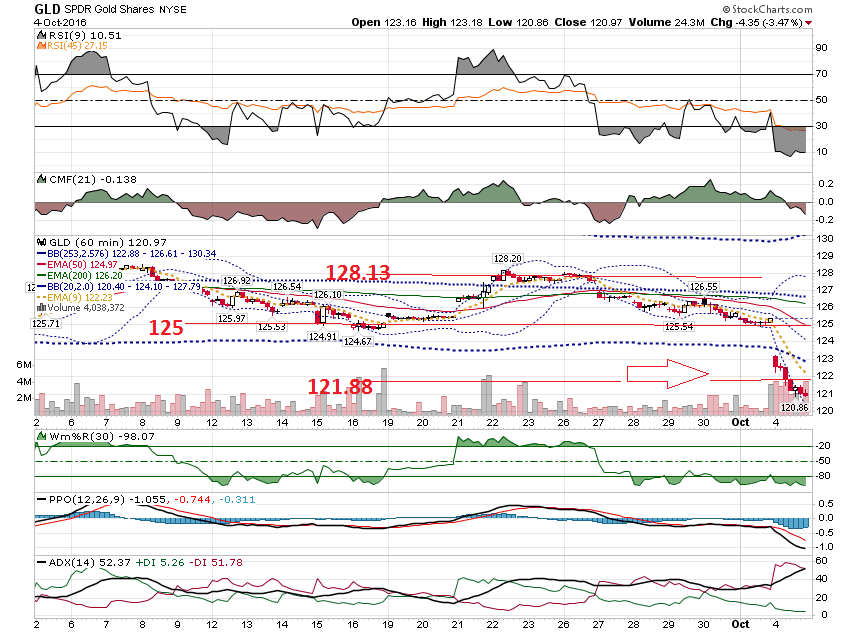 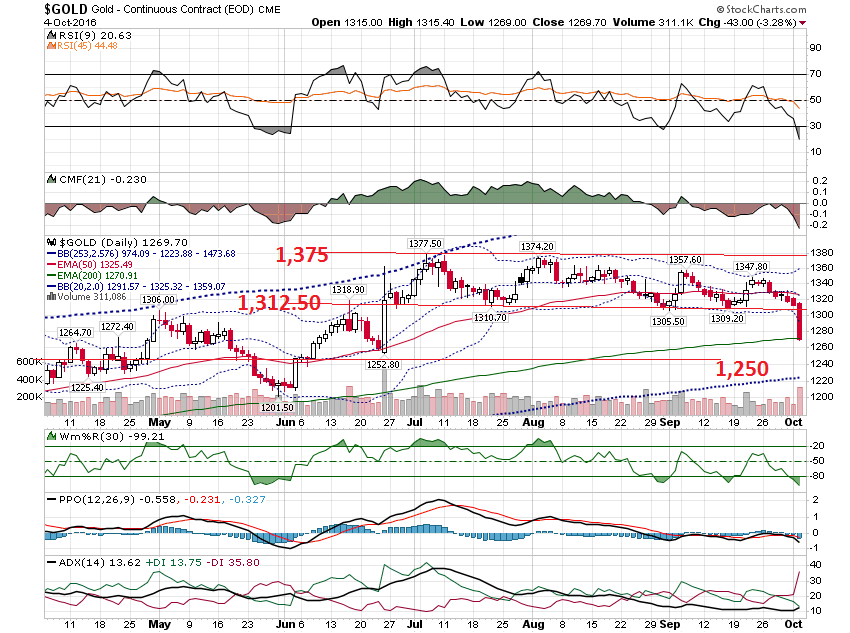 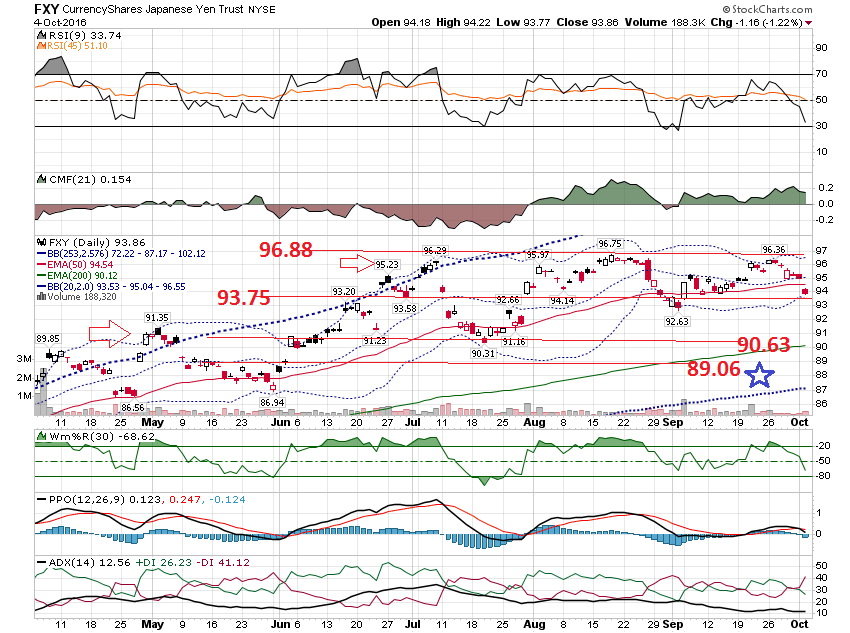 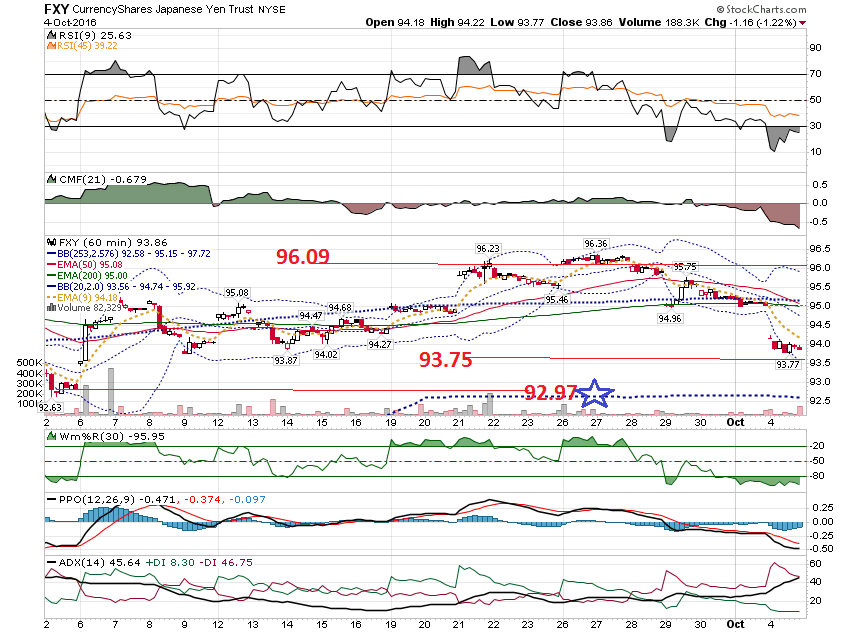 Apple
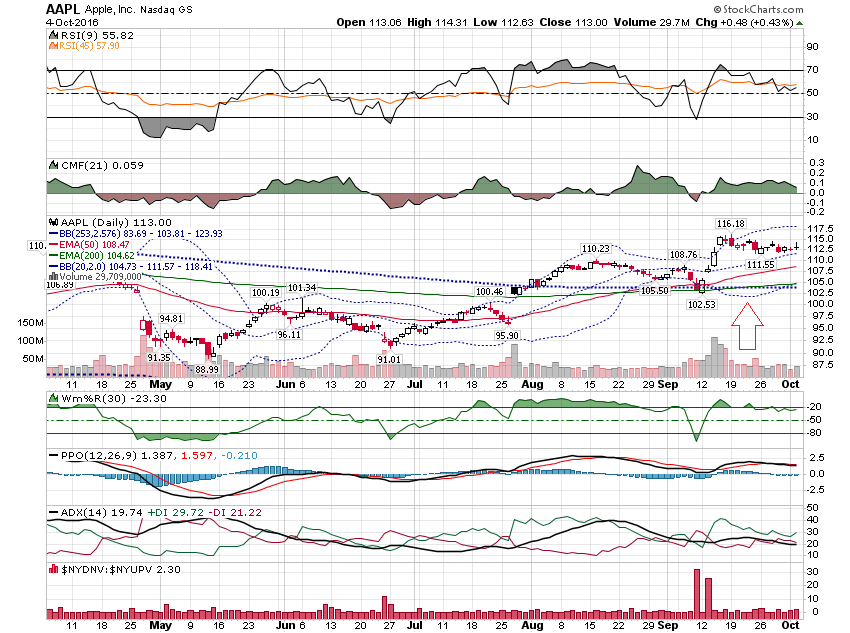 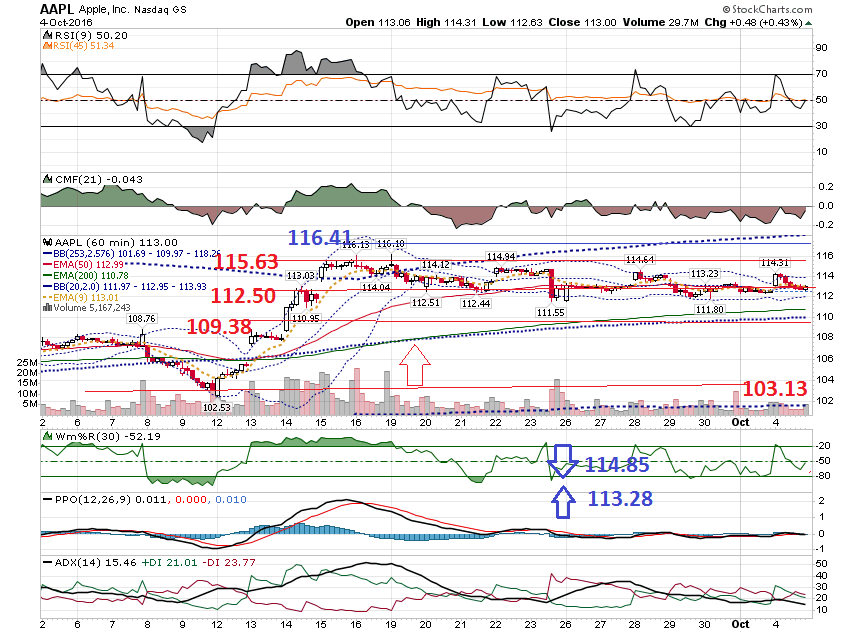 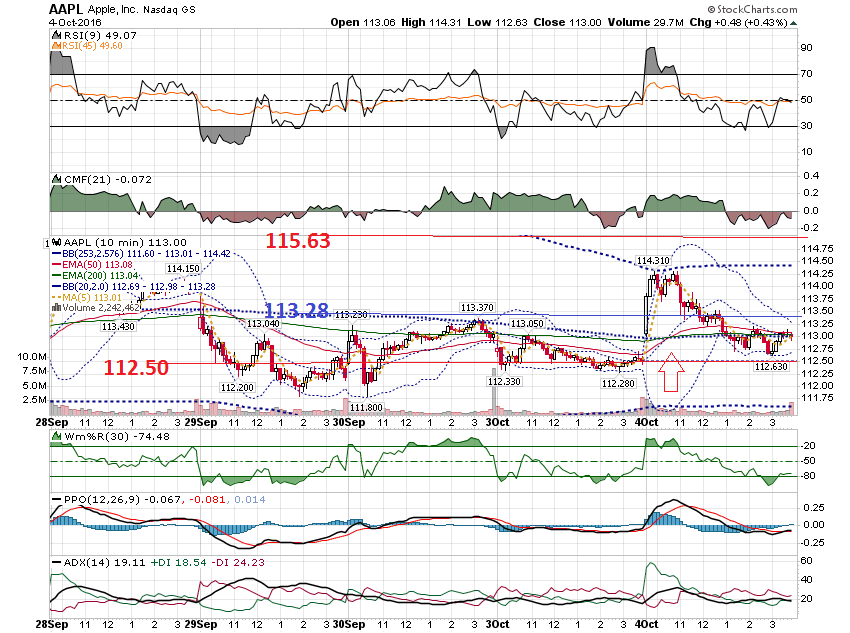 Sentiment
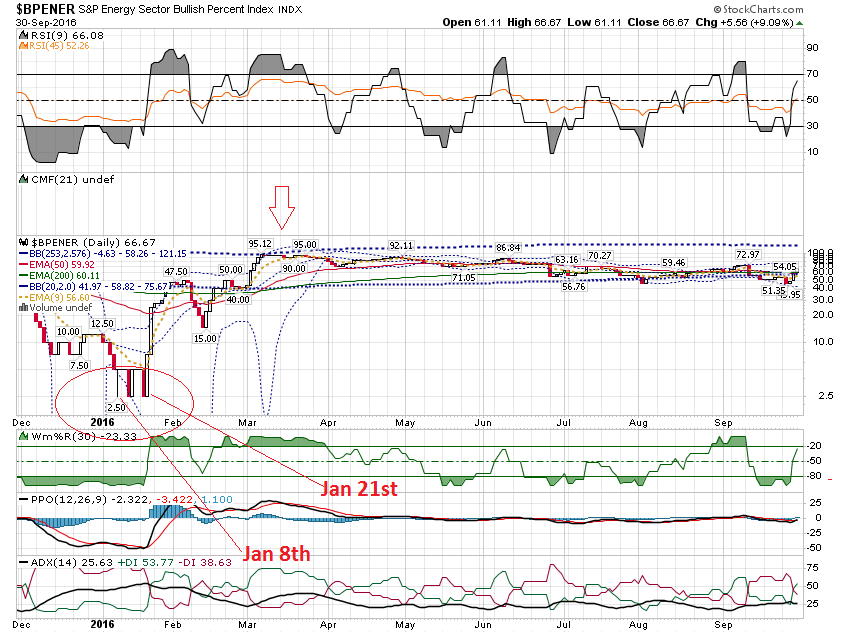 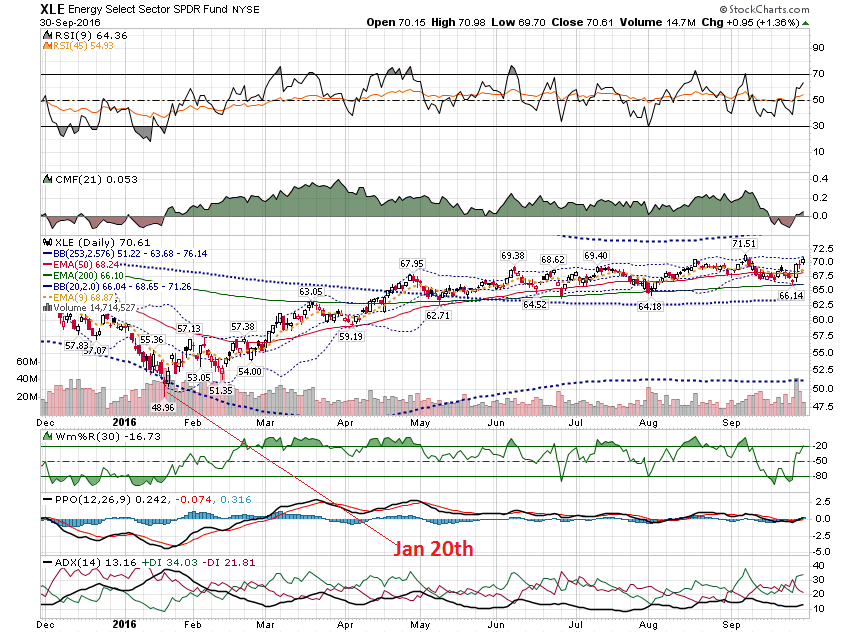 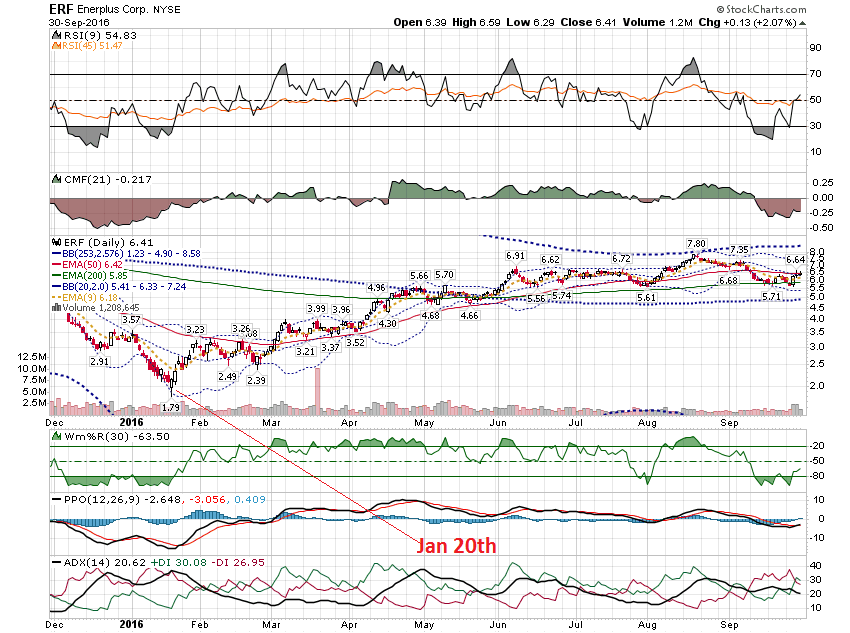 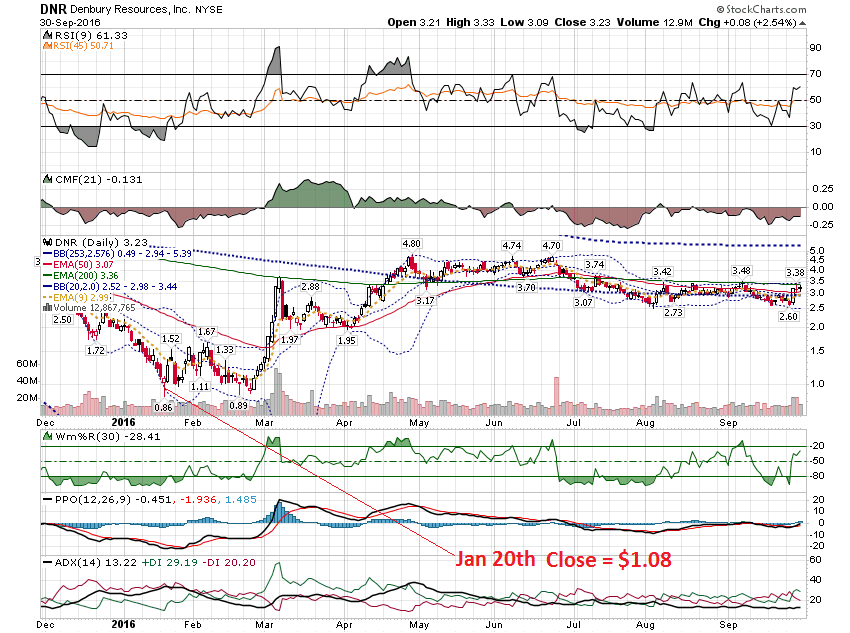 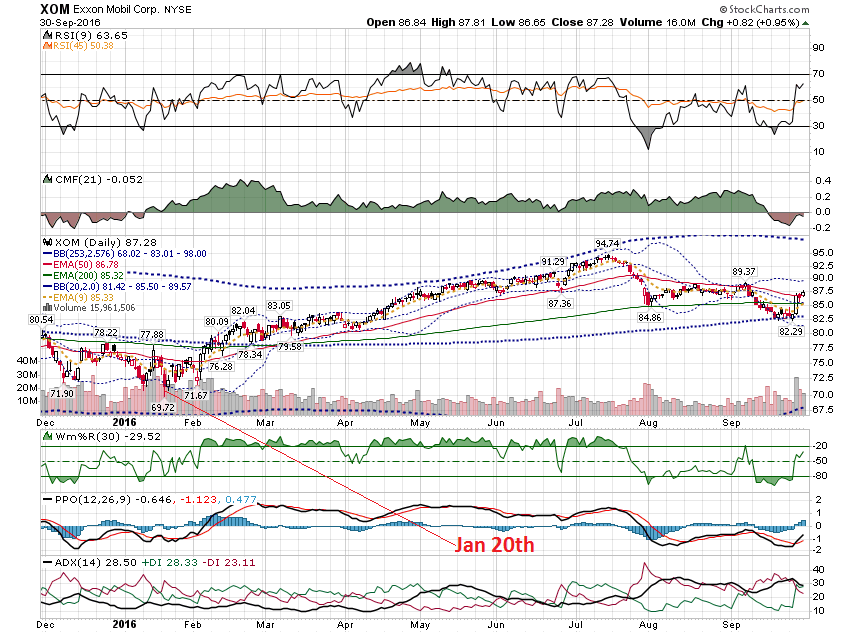 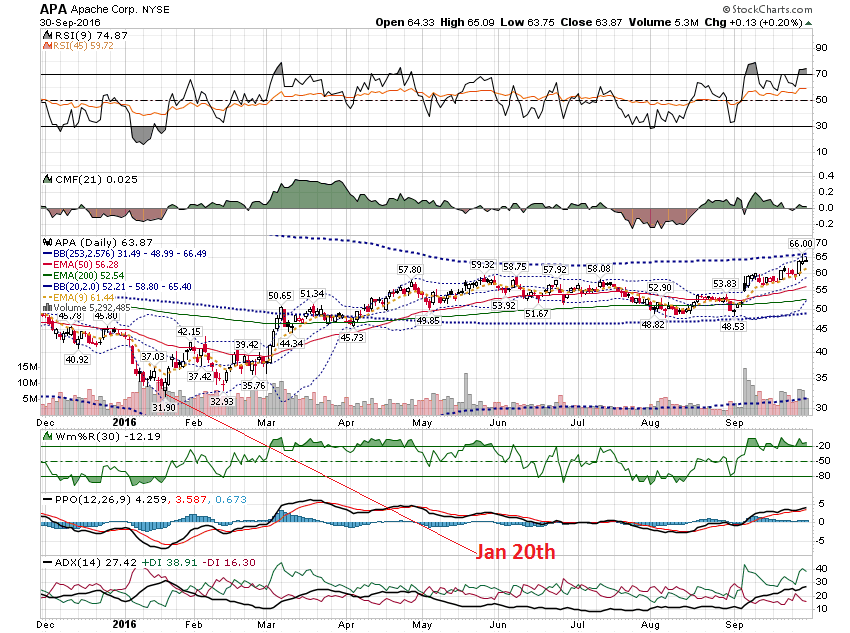 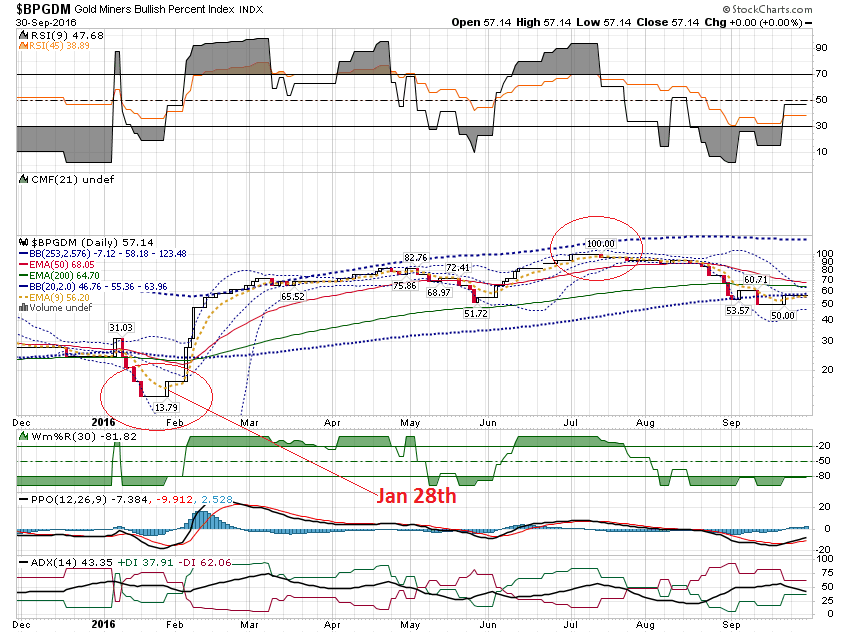 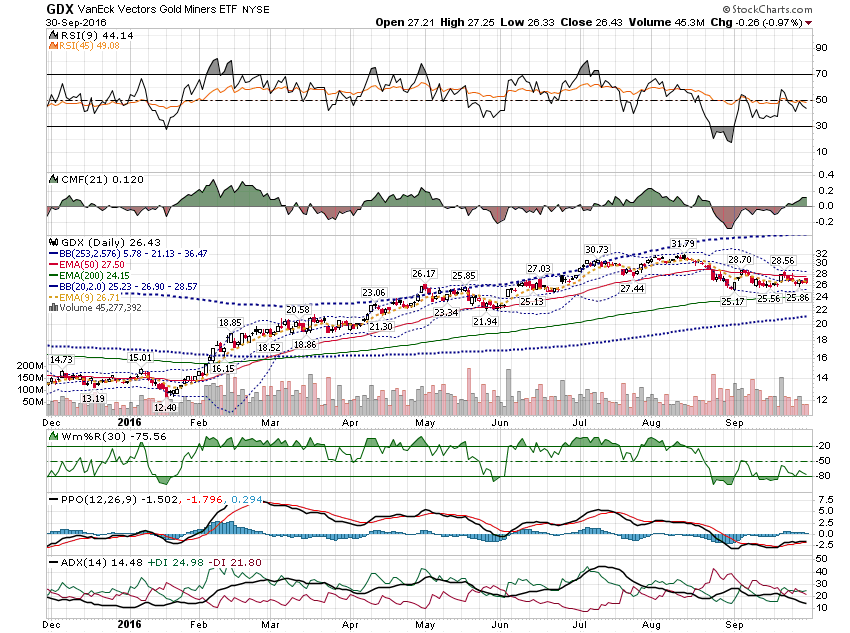 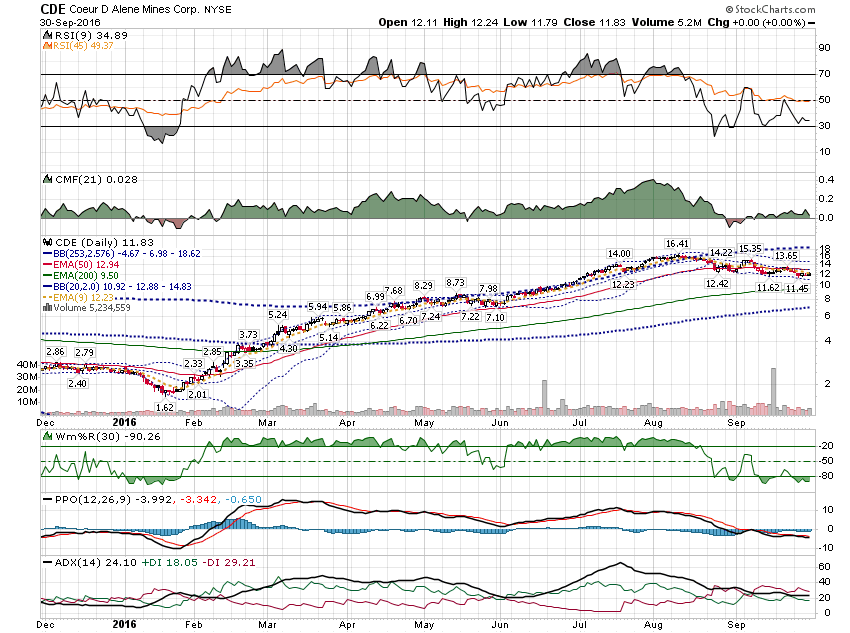 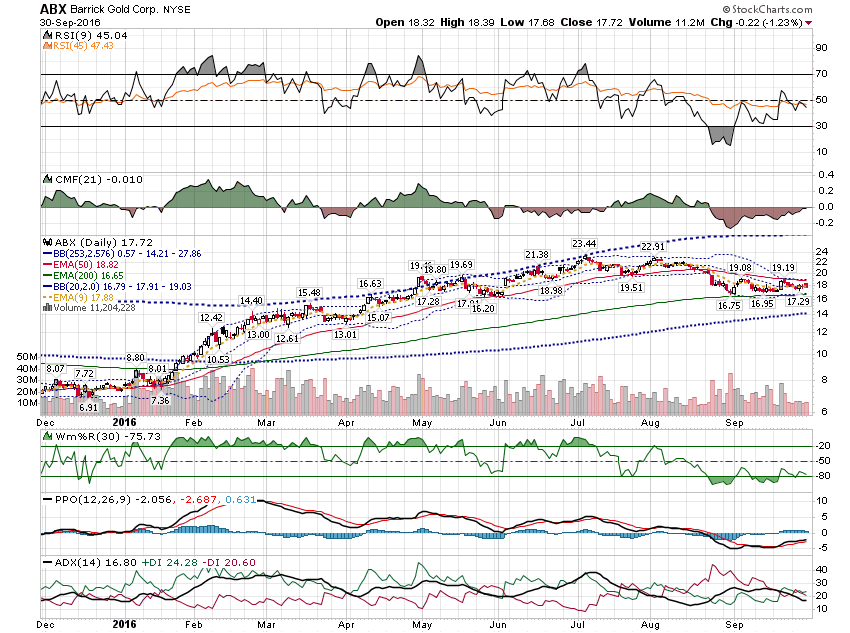 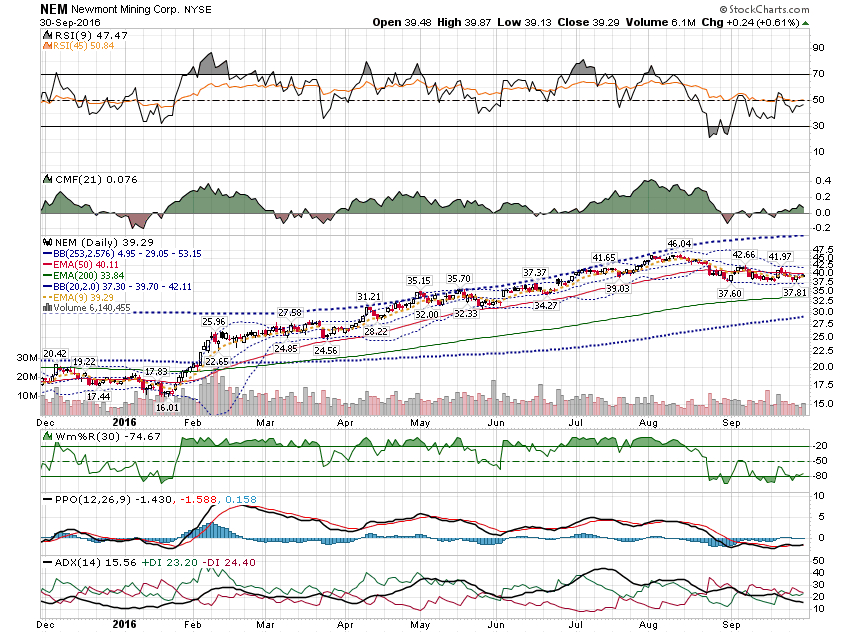 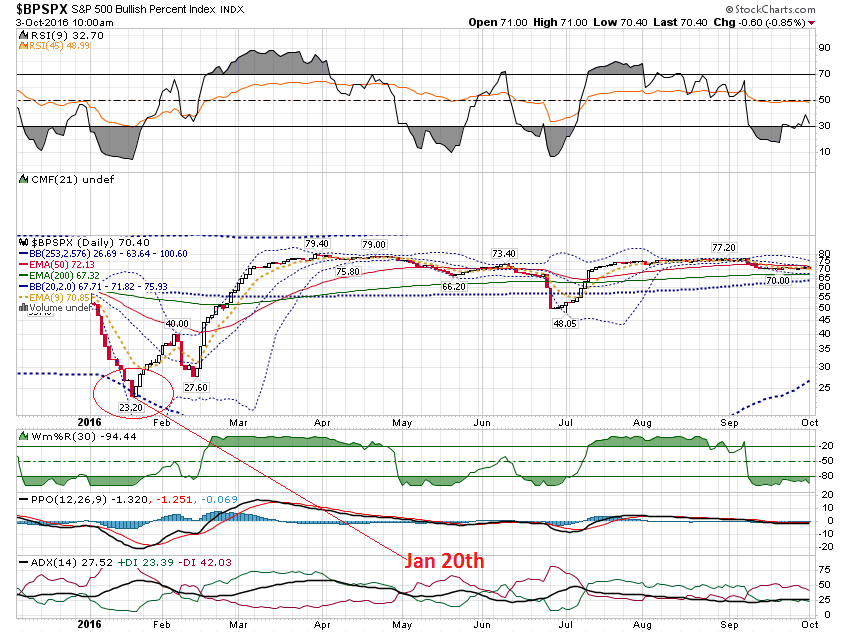 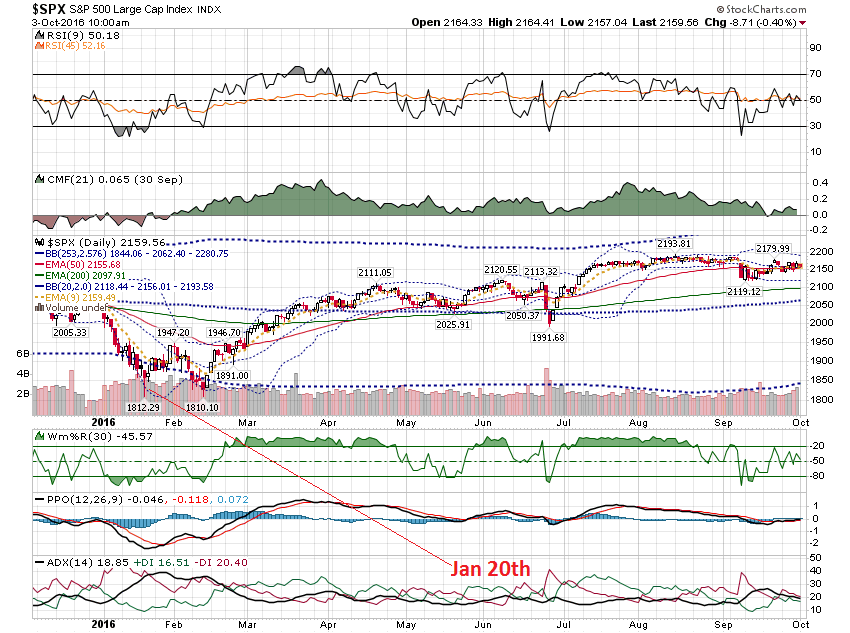 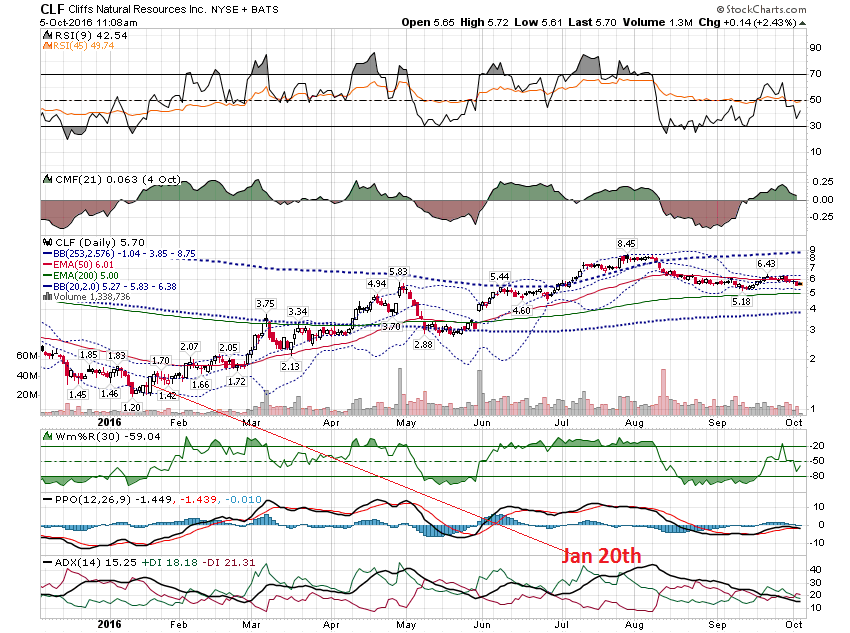 Thanks for watching!Bill DavisMad Day TraderOctober 5, 2016 davismdt@gmail.com